活動標題
建立搶眼的傳單
若要取代任何預留位置文字 (如這段文字)，只要選取文字並輸入您自己的內容即可。
如果您想在文字中新增或移除項目符號，請使用 [常用] 索引標籤上的 [項目符號] 按鈕。 
若要取代相片，請先刪除現有的圖片。接著使用 [插入] > [圖片] 新增您想要的圖片。
在此為您的相片新增標題。
活動日期 活動時間
郵遞區號、縣/市、活動地址
公司名稱
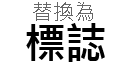 郵遞區號、縣/市、地址
電話 | 電子郵件 | 網址
[Speaker Notes: 若要變更此傳單，可以將此範例內容取代 為您自己的內容。如果您想從頭開始，請按一下 [常用] 索引標籤 上的 [新增投影片] 按鈕，來插入新頁面。現在，在空白的版面配置區中輸入文字並放入圖片。]